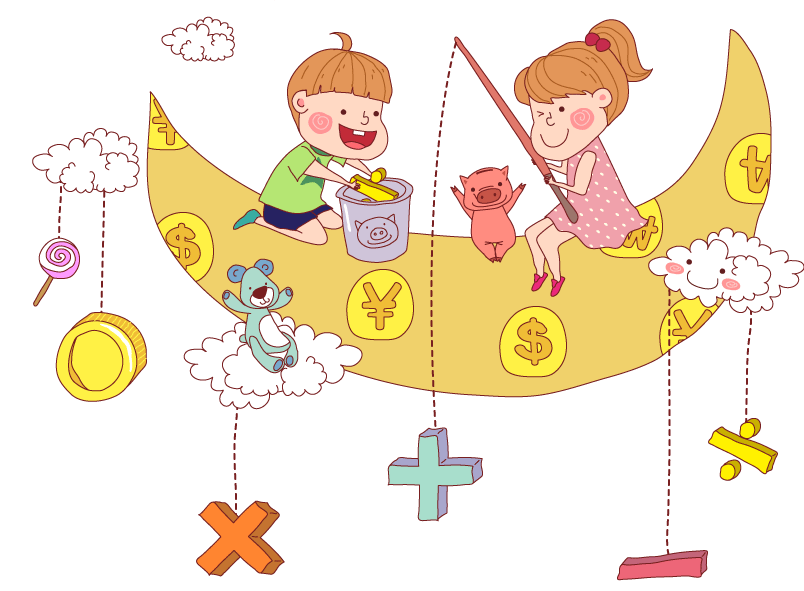 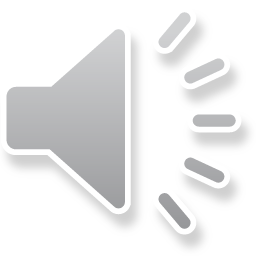 儿童教育通用PPT模板
汇报人：千库网    汇报时间：17年10月
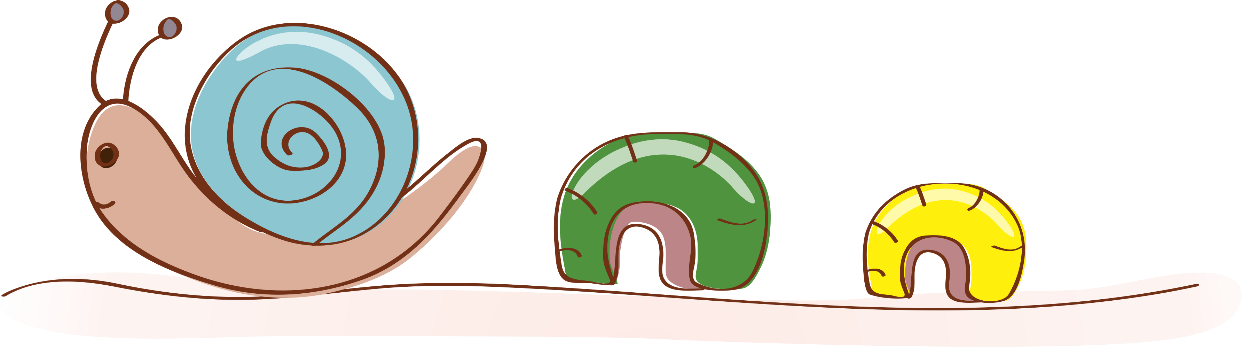 [Speaker Notes: 本PPT模板部分元素使用了幻灯片母版制作。如果需要修改，点击-视图-幻灯片母版-修改 完成后关闭编辑母版即可。]
目    录
01. 教学分析
03. 教学过程
02. 教学设计
04. 教学反思
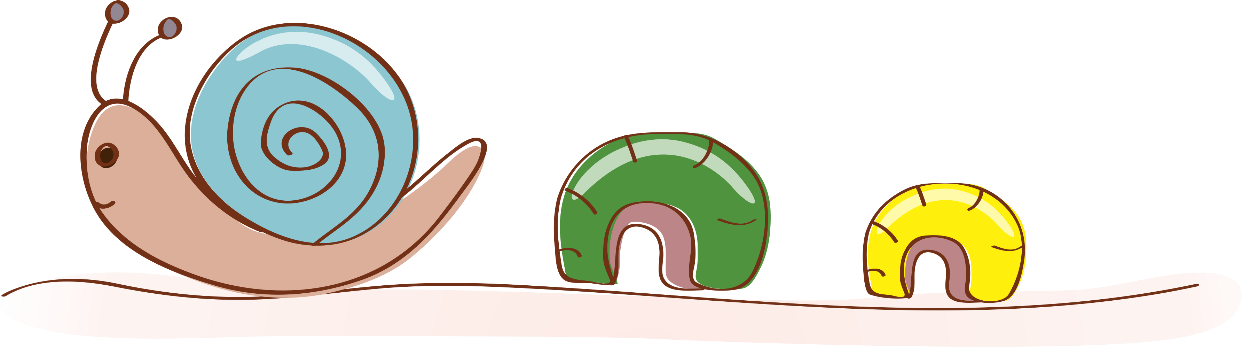 PART  1
教学分析
双击输入替换内容双击输入替换内容
双击输入替换内容双击输入替换内容
双击输入替换内容双击输入替换内容
双击输入替换内容双击输入替换内容
双击输入替换内容双击输入替换内容
双击输入替换内容双击输入替换内容
双击输入替换内容双击输入替换内容双击输入替换内容
双击输入替换内容双击输入替换内容双击输入替换内容双击输入替换内容双击输入替换内容双击输入替换内容双击输入替换内容双击输入替换内容双击输入替换内容双击输入替换内容双击输入替换内容双击输入替换内容双击输入替换内容
双击输入替换内容双击输入替换内容双击输入替换内容
双击输入替换内容双击输入替换内容双击输入替换内容
双击输入替换内容双击输入替换内容双击输入替换内容
双击输入替换内容双击输入替换内容双击输入替换内容
双击输入替换内容双击输入替换内容
双击输入替换内容双击输入替换内容
双击输入替换内容双击输入替换内容
双击输入替换内容双击输入替换内容
双击输入替换内容双击输入替换内容
双击输入替换内容双击输入替换内容
96%
82%
双击输入替换内容双击输入替换内容双击输入替换内容双击输入替换内容
50%
46%
35%
双击输入替换内容双击输入替换内容双击输入替换内容双击输入替换内容
双击输入替换内容双击输入替换内容双击输入替换内容双击输入替换内容
双击输入替换内容双击输入替换内容
Social Media
Portfolio
TV Production
Sound
Photography
PART  2
教学设计
双击输入替换内容双击输入替换内容双击输入替换内容双击输入替换内容双击输入替换内容双击输入替换内容双击输入替换内容双击输入替换内容双击输入替换内容双击输入替换内容双击输入替换内容双击输入替换内容
Service
20%
Service
20%
Service
60%
双击输入替换内容双击输入替换内容双击输入替换内容双击输入替换内容双击输入替换内容双击输入替换内容双击输入替换内容双击输入替换内容双击输入替换内容双击输入替换内容双击输入替换内容双击输入替换内容
双击输入替换内容双击输入替换内容双击输入替换内容
双击输入替换内容双击输入替换内容双击输入替换内容
双击输入替换内容双击输入替换内容双击输入替换内容
双击输入替换内容双击输入替换内容双击输入替换内容
双击输入替换内容双击输入替换内容双击输入替换内容
双击输入替换内容双击输入替换内容双击输入替换内容双击输入替换内容
SOCIAL 
MEDIA
双击输入替换内容双击输入替换内容双击输入替换内容双击输入替换内容
双击输入替换内容双击输入替换内容双击输入替换内容双击输入替换内容
Cloud
80GB
100GB
Hosting Services
PART  3
教学过程
双击输入替换内容双击输入替换内容双击输入替换内容双击输入替换内容
双击输入替换内容双击输入替换内容双击输入替换内容双击输入替换内容
双击输入替换内容双击输入替换内容双击输入替换内容双击输入替换内容
双击输入替换内容双击输入替换内容双击输入替换内容双击输入替换内容
双击输入替换内容双击输入替换内容双击输入替换内容双击输入替换内容
双击输入替换内容双击输入替换内容双击输入替换内容双击输入替换内容
双击输入替换内容双击输入替换内容双击输入替换内容双击输入替换内容
双击输入替换内容双击输入替换内容双击输入替换内容双击输入替换内容
双击输入替换内容双击输入替换内容
双击输入替换内容双击输入替换内容
双击输入替换内容双击输入替换内容
双击输入替换内容双击输入替换内容
双击输入替换内容双击输入替换内容
双击输入替换内容双击输入替换内容
35%
双击输入替换内容双击输入替换内容
50%
双击输入替换内容双击输入替换内容
15%
双击输入替换内容双击输入替换内容
01
02
03
双击输入替换内容双击输入替换内容
双击输入替换内容双击输入替换内容
双击输入替换内容双击输入替换内容
17
PART  4
教学反思
04
01
双击输入替换内容双击输入替换内容双击输入替换内容双击输入替换内容
02
双击输入替换内容双击输入替换内容双击输入替换内容双击输入替换内容
03
双击输入替换内容双击输入替换内容双击输入替换内容双击输入替换内容
双击输入替换内容双击输入替换内容双击输入替换内容双击输入替换内容
19
双击输入替换内容双击输入替换内容
双击输入替换内容双击输入替换内容
双击输入替换内容双击输入替换内容
双击输入替换内容双击输入替换内容
双击输入替换内容双击输入替换内容
双击输入替换内容双击输入替换内容
双击输入替换内容双击输入替换内容双击输入替换内容双击输入替换内容
双击输入替换内容双击输入替换内容
双击输入替换内容双击输入替换内容双击输入替换内容双击输入替换内容
双击输入替换内容双击输入替换内容
双击输入替换内容双击输入替换内容双击输入替换内容双击输入替换内容
双击输入替换内容双击输入替换内容
201x
201x
201x
20%
60%
70%
80%
90%
40%
10%
50%
30%
双击输入替换内容双击输入替换内容
双击输入替换内容双击输入替换内容
双击输入替换内容双击输入替换内容
双击输入替换内容双击输入替换内容
双击输入替换内容双击输入替换内容
22
双击输入替换内容双击输入替换内容
双击输入替换内容双击输入替换内容
双击输入替换内容双击输入替换内容
双击输入替换内容双击输入替换内容
双击输入替换内容双击输入替换内容
双击输入替换内容双击输入替换内容
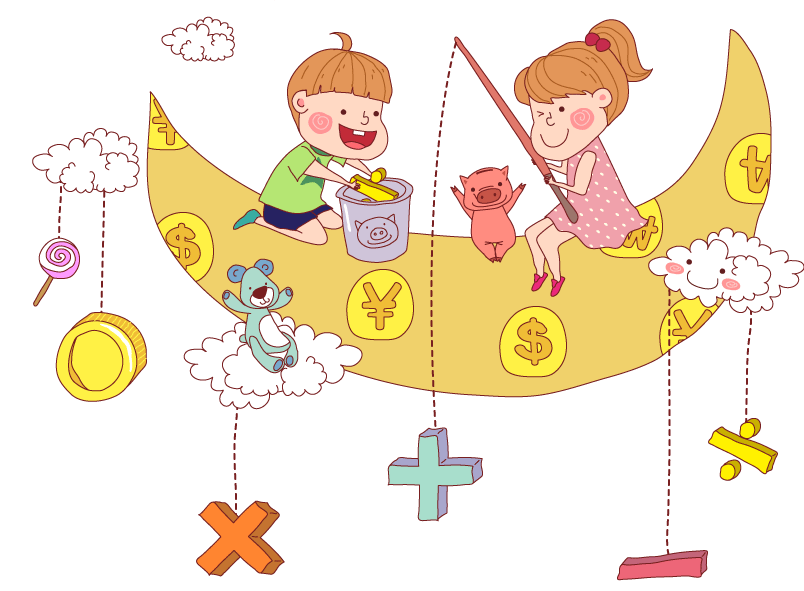 谢谢观赏
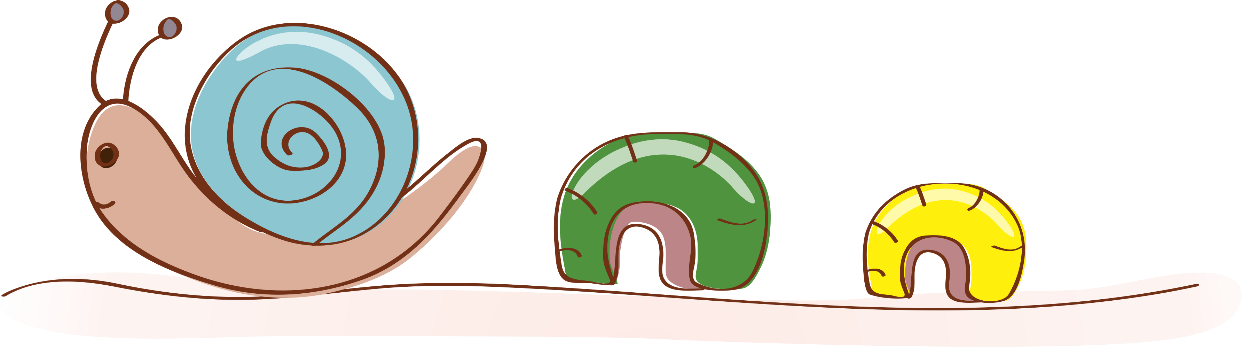 [Speaker Notes: 本PPT模板部分元素使用了幻灯片母版制作。如果需要修改，点击-视图-幻灯片母版-修改 完成后关闭编辑母版即可。]